Comorbidity & Regimen Related Toxicity & GVHD Committees

Long term pulmonary toxicity management
&
Diagnosis and early management of high risk Chronic GVHD
Richard T Maziarz MD
Oregon Health & Science University
Chair, Oregon BMT CTN Consortium
Conflict of Interest Disclosure
RTM received 
Research funding from Novartis, BMS, Allovir
Consultant fees from Novartis, Incyte, CRISPR Therapeutics, Artiva Biotherapeutics, and AlloVir, Inc.
Honoraria from Incyte, BMS, PACT Pharma, Orca Biosystem, and Omeros
Data and Safety Monitoring Board participant for Novartis, Vor Pharmaceuticals and Athersys; 
Intellectual Property Rights with and received royalties from Athersys
2
BMT CTN 2021 SOSS: Comorbidity and Regimen Related Toxicity Committee
3
EMMES
Maggie Wu
Maggie Wu					  Emmes
Identified Areas of Study
1. Treatment of advanced ICANS
RE-IGNITE:  Randomized Early-Intervention trial for Grade II-IV ICANS after IEC ThErapy:
2. Pretransplantation interventions will enhance outcomes  	RECHARGE: Resiliency (Re) Bolstering Program to Circumvent (C) 	Healthspan (H) Decline after (AR) Transplant Through Geriatric (GE) 	Optimization
3. Limiting transplant associated chronic pulmonary toxicity
TLC- Longitudinal (T)rial of Post-HCT (L)ung Function, with Early Identification and Therapy of (C)hronic Lung Injury
4
Limiting transplant associated chronic pulmonary toxicity: Hypothesis:
PFT longitudinal monitoring after alloHCT will define at risk patients for early intervention
5
Background & Significance
Chronic lung injury (CLI) including restrictive lung disease (RLD) and bronchiolitis obliterans syndrome (BOS) contributes to late alloHCT toxicity- both morbidity and mortality.
BOS seen in 5% patients after alloHCT, Gazourian et al, AJH, 2014 
Lack of effective screening strategies   
	Diagnosis often made late or not at all in clinical course. 
NIH Consensus Criteria (for BOS) are strict 
          As consequence, median FEV1 at BOS diagnosis = 45-55% predicted
There are no defined biomarkers. 
         predicting who will develop BOS, RLD. 
         predicting survival once diagnosed
Significance: More frequent monitoring post alloHCT may lead to early intervention   decrease morbidity/ mortality, overall health resource utilization, and enhance an individual’s quality of life.
6
Early Recognition is Critical.
Overall Survival by FEV1 at BOS Dx
FEV1 > 60%
FEV1 41-60%
p= 0.0023
FEV1 < 40%
Yanik et al, 2012
Study Overview
Part 1: Primary observational Trial. 

Proposal: Prospective Longitudinal study in Allo-HCT recipients. 

Part 2. Early interventional Trial.

Proposal: Randomized, open label, trial in patients with BOS 0p. Using immune modulation agents
Study Design: Longitudinal / Interventional Trial
Overview:
Longitudinal Trial: 
Eligibility: D100.  Allo-HCT.  Able to do PFTs. No other restriction
Primary Endpoint: Incidence of chronic lung injury (BOS/RLD)
Secondary Endpoints: OS, cGVHD rates, biomarker analysis, PROs
Sample size:  800-1200 patients.
Longitudinal Trial (PFT based)
Day 0
3-yrs
D100
Required Observations
  D100: Enroll. PFT’s obtained. 
  Year 1: PFT q.3mo
  Year 2: PFT q.6 mo
  Year 3: PFT q.12 mo
  If coincident cGVHD 
 PFT q.3 months
Intervention Trial
For BOS 0p cohort.
Study Design: Early intervention trial
Study Entry: a) From longitudinal trial;  b) newly diagnosed BOS 0p
Est 16% incidence of BOS 0p in allo HCT; 40% progress to BOS w/in 12 mos, esp with concurrent cGVHD (Abedin, BBMT 2015)
Diagnosis of BOS 0p
   ≥ 10% decline FEV1, or 
   ≥ 25% decline in FEF25-75
NIH criteria for BOS not met
Baseline:  PFTs, HRCT/PRM, serum biomarkers
1:1 Randomization, Double-blind
Inhaled Steroid*
Diagnosis of BOS 0p
cGVHD
20% BOS
40% BOS
Inhaled Steroid 
+ 2nd agent
Therapy duration: 12 months
*Bergeron et al, Am J Resp/ Crit Car Med, 2015
Study Design: Synopsis
Early intervention trial: Randomized, Open Label: 
Eligibility:  Presence of BOS 0p (by spirometry) 
Primary endpoint: Progression to BOS. 
Steroid inhaler as basis of therapy, Bergeron, 2015
2nd Agent: Therapy duration: 12 months (oral agent). 
Candidate second agents under study for BOS have been identified as well as industry partners.  LOI’s submitted
Sample size: 182 patients, 91/ arm to detect a 20% difference in progression to BOS, from 40% (control) to 20% (target)  (50% reduction overall)
Statistical analysis:  Sample size needed to detect a proportion difference of 40% vs. 20%, using two-sided significance level of 0.05, Fisher Exact Test
                                                                                        Power  N-per-arm  N total  
                                                                                         0.9         118                236
                                                                                         0.85       102                204
                                                                                         0.8          91                  182   
                                                                                         0.7          74                  148
Feasibility & Logistics
Feasibility and Logistics: 800 subjects will be enrolled in observational study.  
Universal availability of PFTs and biomarker collection will assure success; accrual expected w/in 18-24 months.  
D100 enrollment will limit early mortality dropout and increase % identified BOS 0p subjects.  
For the intervention trial, 182 patients will allow 20% reduction in progression to BOS (80% power).  Subjects will be accrued directly from the longitudinal study upon B0S 0p or by identification of other BMT center alloHCT recipients.
12
External Review & Online Feedback
Highest priority  pulmonary study; endorsed that study can be successful with a multicenter commitment of the BMT CTN 
Suggestions: 
Consider handheld devices for more frequent testing to complement scheduled formal testing every 3 months. 
Consider KD025 (Rock2 inhibitor) and ruxolitinib as agents. 
Emphasize treatment study is for subclinical bronchiolitis- BOS stage 0p
May benefit HCT community by establishing standard monitoring for chronic lung disease.
Anticipate success but accrual will be essential
Inhaled Steroids as control utilized as only intervention with known efficacy
13
Summary
BOS consistently #1 cause of death in chronic GVHD.
Prognosis poor & QOL negatively impacted in this patient population.
First large scale PFT study in HCT population. 
First pre-emptive study for BOS 0p post-HCT 
Potential impact of companion acquisition of novel imaging and cellular biomarkers  direct future interventions
Concept #2: Pre-emption of moderate to severe cGVHD:
15
GVHD Committee Members
John Levine, Icahn School of Medicine at Mount Sinai, New York (Chair)
Amin Alousi, MD Anderson Cancer Center, Houston; 
Brian Betts, University of Minnesota, Minneapolis; 
Javier Bolaños-Meade, Johns Hopkins University, Baltimore; 
Corey Cutler, Dana Farber Cancer Institute, Boston; 
Mary Flowers, Fred Hutchinson Cancer Research Center, Seattle; 
Richard Jones, Johns Hopkins University, Baltimore; 
Haesook Kim, Dana Farber Cancer Institute, Boston; 
Steven Pavletic, National Cancer Institute, Bethesda; 
Doris Ponce, Memorial Sloan-Kettering Cancer Center, New York; 
Iskra Pusic, Washington University, St. Louis; 
Jennifer Whangbo, Dana Farber Cancer Institute, Boston
Support provided by grants #U10HL069294 and #U24HL138660 to the Blood and Marrow Transplant Clinical Trials Network from the National Heart, Lung, and Blood Institute and the National Cancer Institute. The content is solely the responsibility of the authors and does not necessarily represent the official views of the National Institutes of Health.
16
Pre-emption of Moderate to Severe Chronic GVHD: Hypothesis
Early, pre-emptive therapy of chronic GVHD will prevent irreversible chronic GVHD changes and long-term morbidity
17
Background & Significance
Moderate to severe cGVHD causes substantial morbidity and contributes to excess mortality, especially when the lungs are involved
Pre-emptive treatment in high-risk patients with few/ no symptoms may improve outcomes 
Unmet needs: 
Reliable tools to identify high-risk patients and guide treatment selection
Development of response measures that predict long-term endpoints (OS / QoL)
Clinical signs and imaging/laboratory parameters known to predict severe cGVHD
Predictive biomarkers 
A number of agents with activity in established cGVHD can be tested
18
Background & Significance
NIH cGVHD Consensus Conference (Nov 2020)
	-Multiple working groups:  include early diagnosis and preemptive therapy
	-Target development of organ-specific diagnostic tools; biomarker identification
Enrollment in prevention trials: based on risk factors known before HCT, regardless of when the intervention is given 
Enrollment in preemption trials: based on post-HCT events, signs, symptoms or biomarkers indicating  risk of cGVHD higher than predicted

BMT CTN can follow the consensus roadmap and be functional arm of the cGVHD workshop
19
Trial Design
Specific trial design depends on identifying high-risk patients for early intervention. 
Once validated tools exist, rapid testing of agents is needed. 
Consider master protocol design single overarching protocol for multiple studies that share key design components, eligibilities and operational aspects to continually investigate multiple interventions in multiple phases for cGVHD
 
Treatment cohorts are evaluated for efficacy using early endpoints (e.g., moderate/severe cGVHD) with promising agents  phase III comparisons
Agents limited efficacy or excess toxicity  no longer studied
20
Design studies to improve early GVHD diagnosis
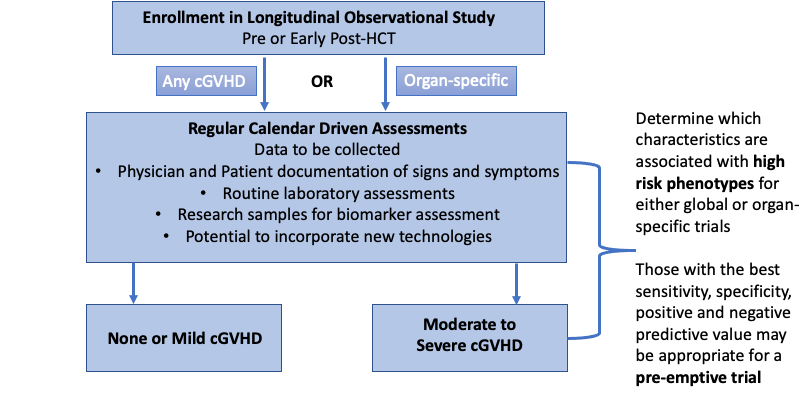 Early Diagnosis
Prospective observational studies to monitor for the earliest changes associated with subsequent development of cGVHD
Enroll pre- or very early post-HCT, frequent serial monitoring, f/u : 2 years
ID clinical characteristics, PRO and biomarkers
Focus: organs with high morbidity  
New technology: Home spirometry (BO), bedside confocal microscopy (sclerosis), Myoton device (fasciitis), tear biomarkers (ocular) 
Remote patient engagement

Explore the potential of machine learning to identify previously unknown associations, rather than current recognized risk factors/ patterns of disease
Current study through the CIBMTR
Future studies should incorporate emerging data from natural history studies

Challenge:    No current evidence that earlier intervention can improve outcomes
cGVHD Pre-Emptive Therapy: targets
Clinical factors
Early/pre-diagnostic clinical features
Identified through longitudinal observational studies
Selected by high PPV (may form composite model with biomarkers)

Risk assignment biomarkers
Identified, validated through prospective multi-institutional studies
Require comprehensive clinical evaluation and documentation of cGVHD
Translatable to clinical practice

Scope
Primary focus: Systemic markers of overall cGVHD syndrome
Considerations:
Organ-specific markers of organ-specific cGVHD development
Diverse range of possible candidates (target tissues, metabolome, microbiome)
Change in biomarker values from longitudinal sampling
cGVHD Pre-Emptive Therapy Trial Design
Single arm, Phase II trials
Need historical benchmarks
Topical vs. systemic interventions: Allied with clearly stated outcome measures
Feasibility/agility 
Shorter-term outcome measures (incidence of moderate/severe within 6 months)
Secondary outcomes (durable freedom from cGVHD, off IS)

Other trial designs
Randomized phase II  (rationale for testing multiple agents)

Alternative designs
Allow sequential testing of multiple agents in series

Requirements across all potential designs
Academic/industry partnership
Multicenter collaboration
Pre-Emptive Therapy Trial Opportunities
Feasibility & Logistics
Majority of allogeneic US HCT procedures performed by BMT CTN core and affiliate centers
Biomarker study # 1202- accrued 1500 donor: recipient pairs < 4 yrs; predetermined #s of particular populations; limited late sample collection: D180, D365, D730
Anticipated requirement for greater # late samples
Longitudinal observational cGVHD study can stand alone or be linked to single organ preemptive RX study, e.g. BOS 0p approach
26
External Review & Online Feedback
…. a better collective approach to collect samples for serial and early analysis of biomarkers, comparable to the MAGIC strategy for acute GvHD starting at latest from day 90. Considering missing biomarkers for BO, LFTs should be included at these timepoints. In addition, given the heterogeneity of cGvHD manifestations, trial may be separated based on entities, at least for BO. A further unaddressed issue regarding biomarker collection is, that specific attention should be given to the period of tapering and stopping immunosuppression (either prophylactic or after resolution of aGvHD) , which is a vulnerable period. 

cGVHD treatment is the current most unmet need in a transplant community. Preemptive strategy is a challenging and important idea in this regard. However, identification of high risk patients may not be easy because of the presence of tons of factors to be considered. Collaboration with other fields' specialists may be interesting but I am not sure it could work well because mechanisms of cGVHD may differ from other similar diseases. Nonetheless,  this study focuses on a most critical issue in allo-SCT and will provide platform data for future clinical trial of preemptive strategy
27
Summary
Goal: recognize cGVHD onset early
Identify early signs/symptoms of cGVHD before progression to highly morbid cGVHD 
Identify prognostic markers (blood, tissue, imaging, functional testing)   pre-emptive therapy
Establish active clinical trial portfolio: single organ vs multiorgan safety and efficacy endpoints
Q&A Session
29